ТЕМА: \ Т.22 \  ПОПЕРЕЧНОСТЬ СВЕТОВЫХ ВОЛН. ПОЛЯРИЗАЦИЯ СВЕТА.
ЦЕЛИ:1. Повторить поперечные и продольные волны и их скорости.
                  2. Повторить поперечность радиоволн.
                  3. Изучить явление поляризации света и ее применение.
                  4. Доказать поперечность световых волн.
ЗАДАЧИ: 
ТИП УРОКА:
ВИД УРОКА:
ДЕМОНСТРАЦИИ:
1. Гашение света вторым поляроидом.
2. Применение поляроидов для изучения механических напряжений в деталях и конструкциях.
ХОД УРОКА:
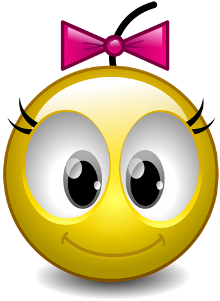 Домашнее задание.
Тема №22
§§ 73,74
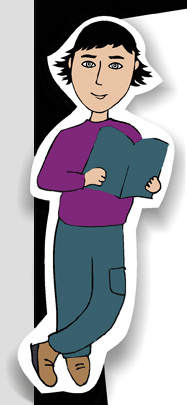 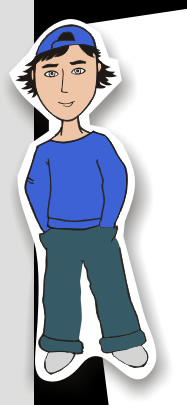 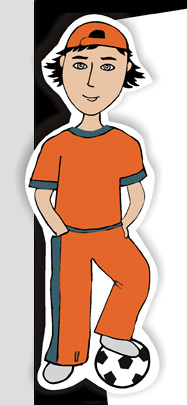 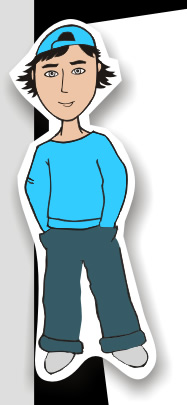 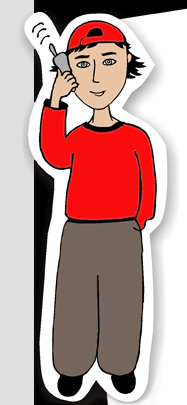 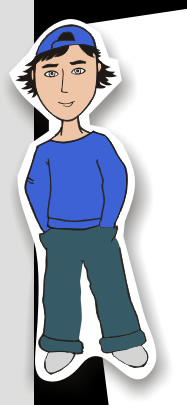 Свет-это волна
продольная или поперечная??
Т№10
ВОЛНА = распространение колебаний.

ДЛИНА ВОЛНЫ = … между точками,
                … в одинаковых  фазах.  (за T)
поперечная  
(Т,  пов. Ж)
 = v T
v =  
продольная  
Г, Ж, Т

Физика 11
Тема №22
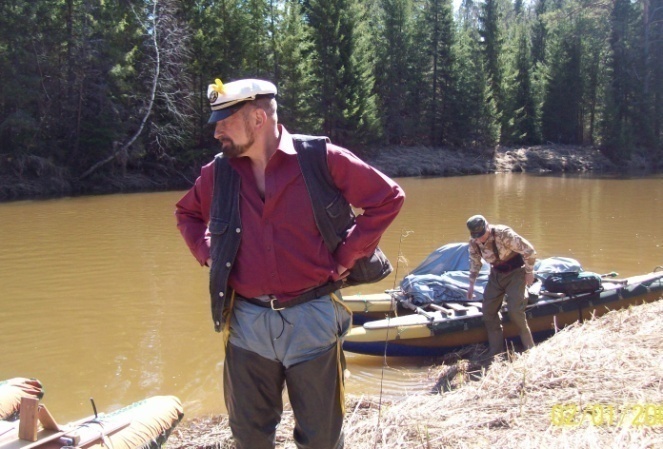 волновые свойства
поляризация
света
Фильм 13 мин
Физика от физика, стр.36
Применение 6 мин
нет
света
естественный
свет
поляризованный
свет
нет
света
с
поперечные
продольные
В
1.Поглощаются  диэлектриком
3.преломляются
2.отражаются 
от проводников
4.интерферериуют
5. дифрагируют
6.поляризованная
продольные
поперечные
колебания 

Э.М. волна

тащатся…
а = 0 …

отрываются
а  0

 
Е 
Е
с
В
поперечные
продольные
ТЕМА: \ З.Т.22 \  ЭЛЕКТРОМАГНИТНАЯ ПРИРОДА СВЕТА.
ЦЕЛИ:
1. Закрепить знания по теме  22.
2. Обобщить знания по разделу волновые свойства света, его электромагнитная природа света.
3. 
ЗАДАЧИ: 
ТИП УРОКА:
ВИД УРОКА:
ДЕМОНСТРАЦИИ:
ХОД УРОКА:
Урок - 15   ( III o ) \1у14н\  №53.
ТЕМА: \З.Т21\ЛР4\ «НАБЛЮДЕНИЕ ИНТЕРФЕРЕНЦИИ,  ДИФРАКЦИИ и дисперсии СВЕТА»
ЦЕЛИ:      1. Убедиться в волновой природе света.
2. Закрепить знания по теме 21.
3. Развивать аудиальные навыки.
4. Развивать практические навыки.
ЗАДАЧИ: 
ТИП УРОКА:
ВИД УРОКА:
ДЕМОНСТРАЦИИ:
ХОД УРОКА:
дифракционная решетка
max  dsin = 
Период 10мкм
sin = tg = b/L
d
10–5b/L = 60010–9
k=2
b=?cм
k= 1
L=200см

0
b=
d= dsin
k= 1
k=2
ФотФ,  стр. 37
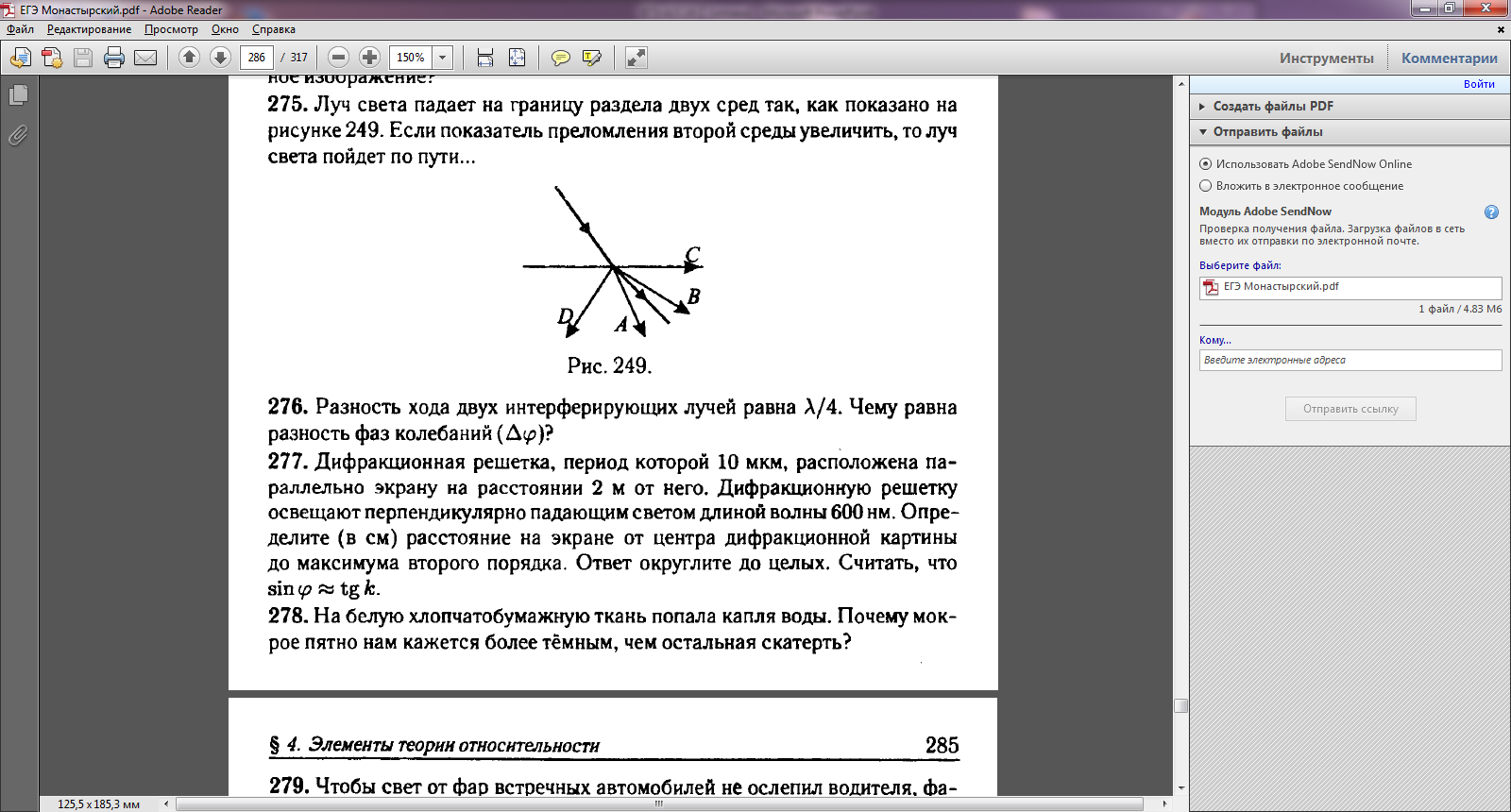 Лабораторная работа №4 /стр.27 темы19,20,21,22
«Наблюдение интерференции, дифракции, дисперсии  и поляризации света».
Оборудование: стеклянные пластинки, штангенциркуль, источник света, призма, поляроиды.
Ход работы:
ЗАРИСОВАТЬ КАРТИНКУ И ПОСТРОИТЬ ХОД ЛУЧЕЙ
1. наблюдение дифракции света через платок
2. наблюдение дифракции света через отверстие штангенциркуля. (Оценка длины волны красного цвета.)
3. Наблюдение интерференции света.(две стеклянные пластинки)
4.Наблюдение дисперсии  света через стеклянную призму.
5. Наблюдение поляризации света.
Вывод: Свет обладает интерференцией  и  дифракцией значит это  . . . . . . Дисперсия доказывает, что белый свет  . . . . . . . .  и что синий преломляется . .. . . . . .  красного.  Поляризация света доказывает что свет ………………………….
кольца Ньютона
*
min и max на окружностях  ,  2,  3,   4
кр= 0,8
ф = 0,4мкм
min и max на окружностях
r-! -!
кольца Ньютона
ДЕФЕКТОСКОПИЯ
с точностью до ф
ф = 0,1мкм
белый  сложный!
Свет  волна!
дифракционный
сложение
много…
сильнее красный
Более равномерный
дисперсионный
разложение
один
сильнее фиолетовый
Растянута красная…
. 3. БНП (видео №1,2)
ФвК
Применение 6 мин
нет
света
естественный
свет
поляризованный
свет
нет
света
с
поперечные
продольные
В
d
b=…мм

кр
L=
Вывод:
81
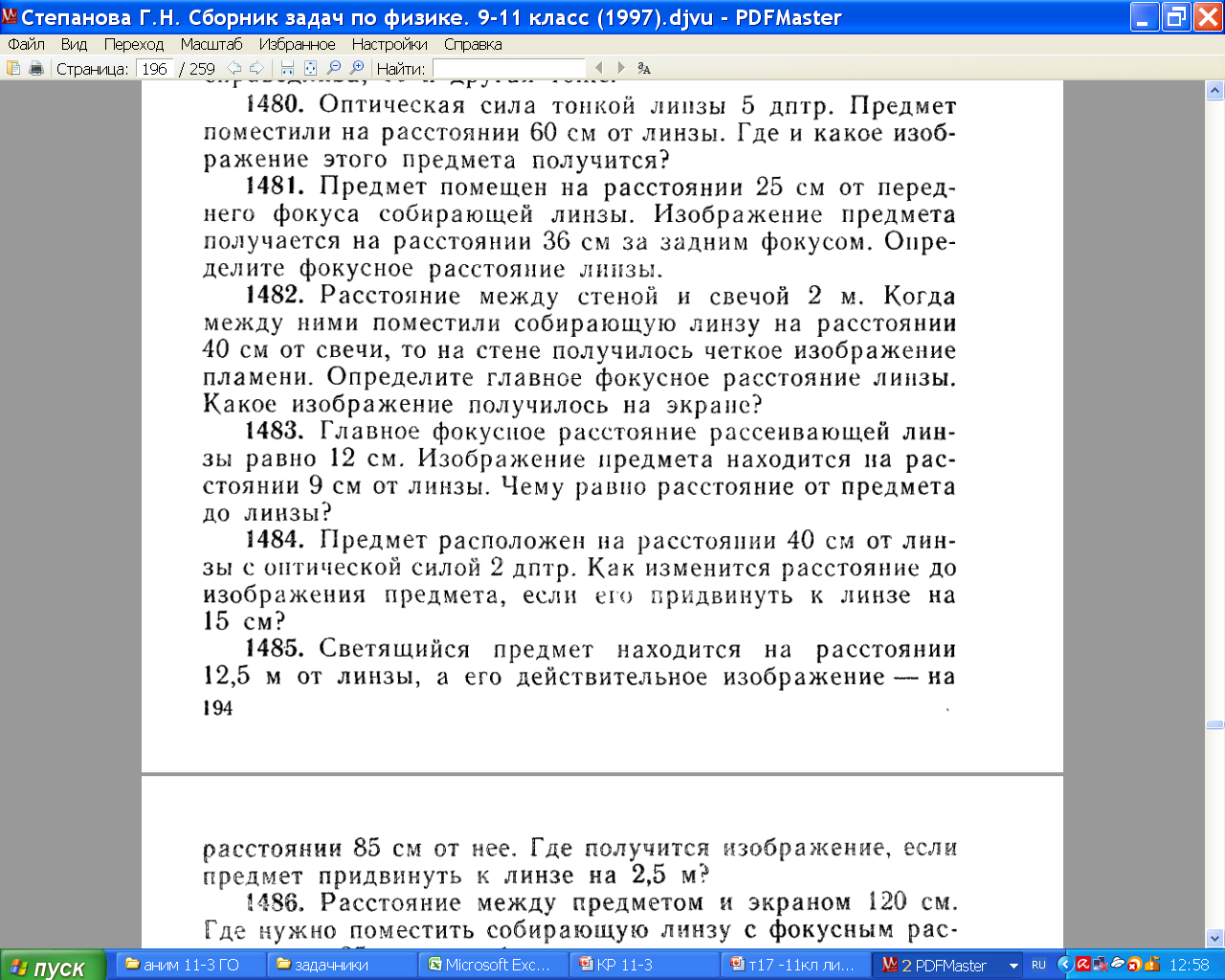 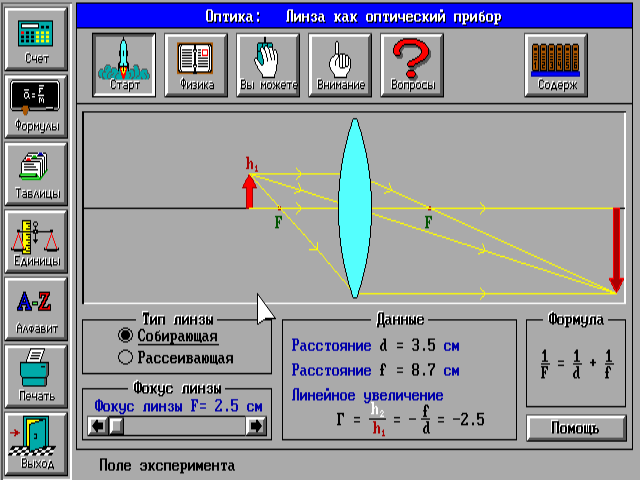 F+0,25
F+0,36
82
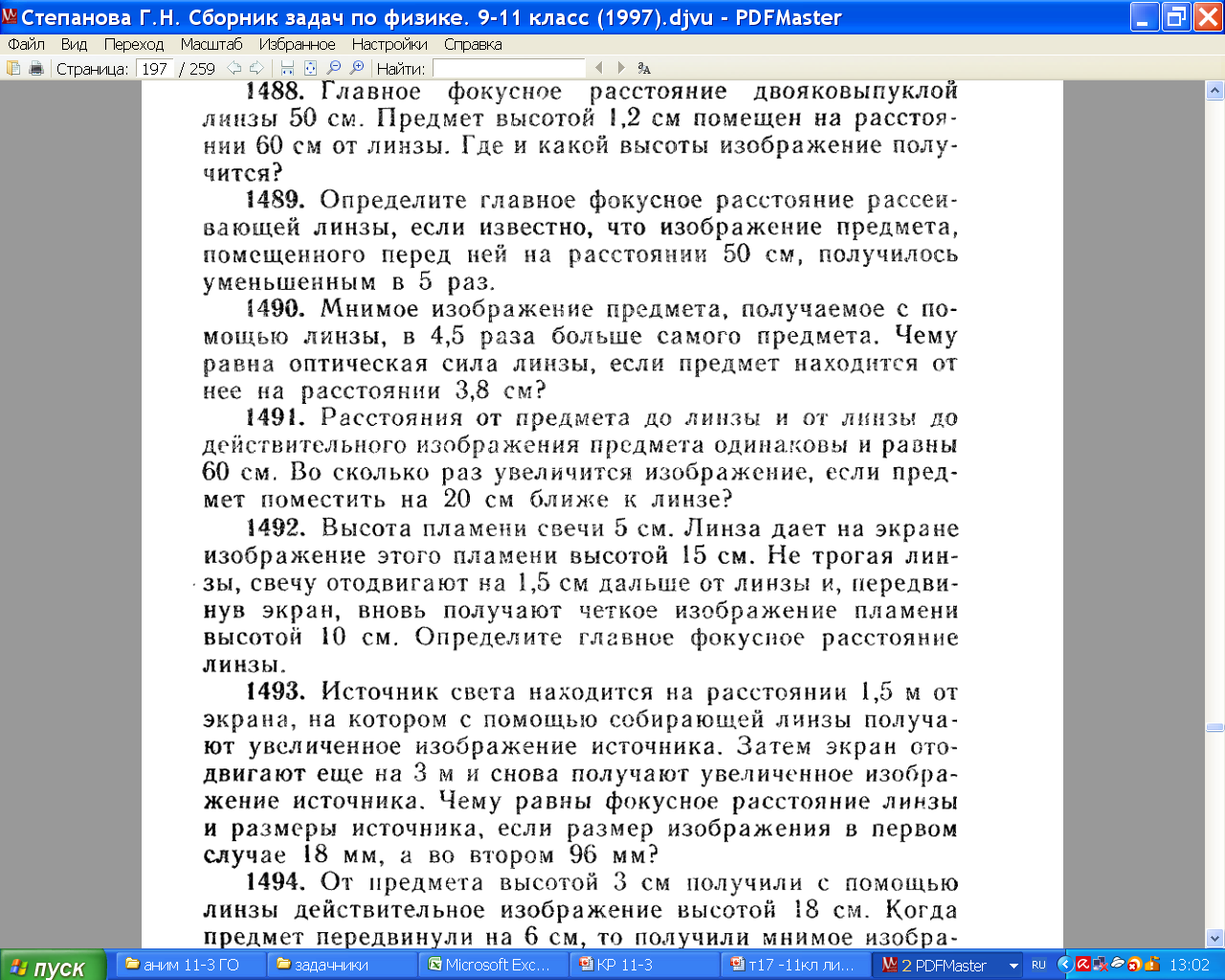 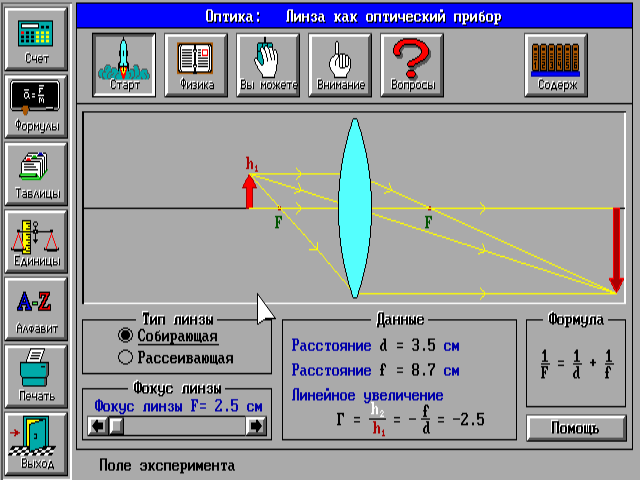 83
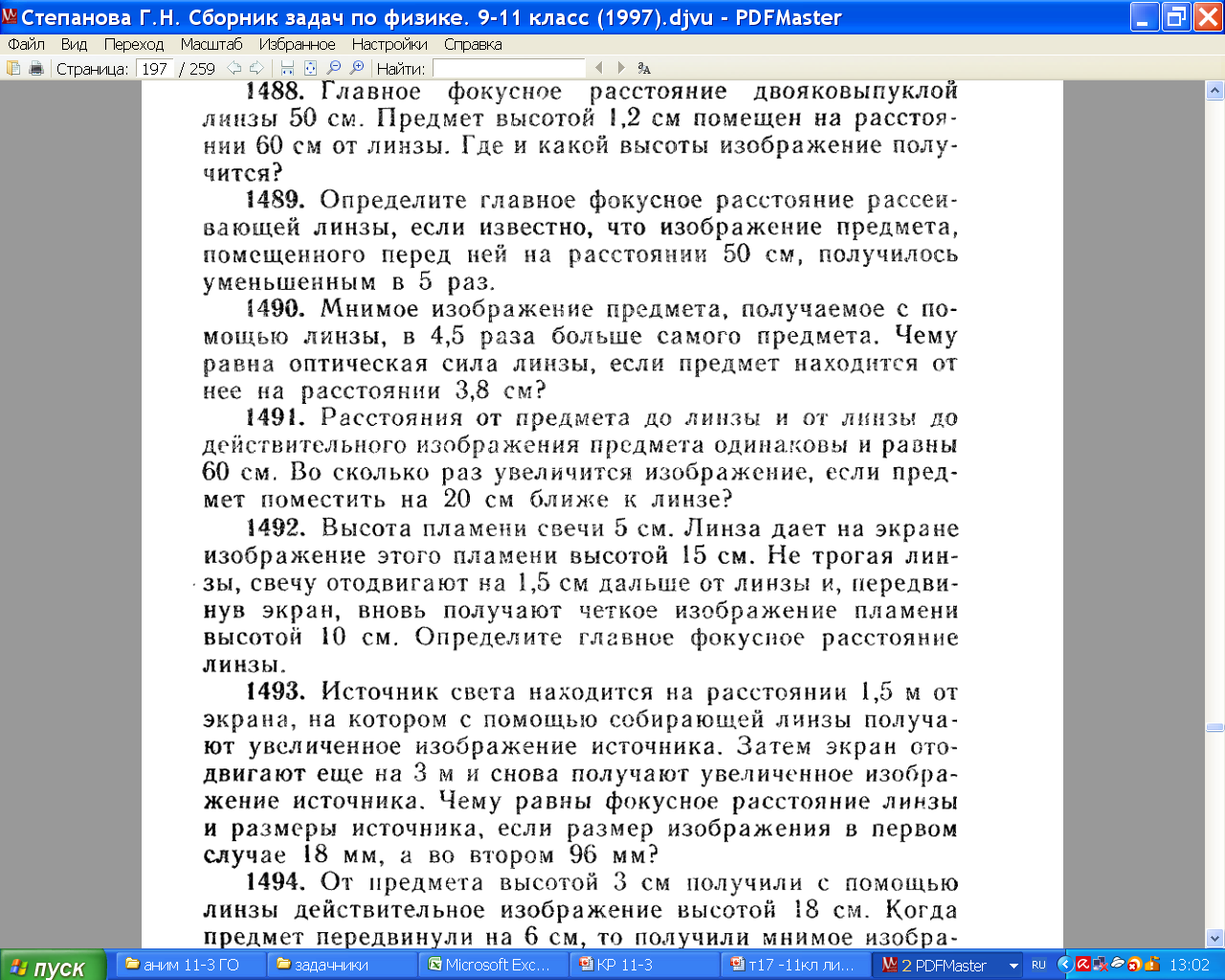 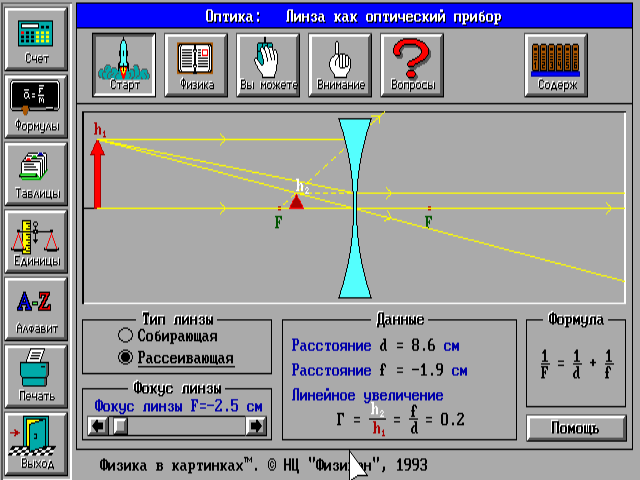 84
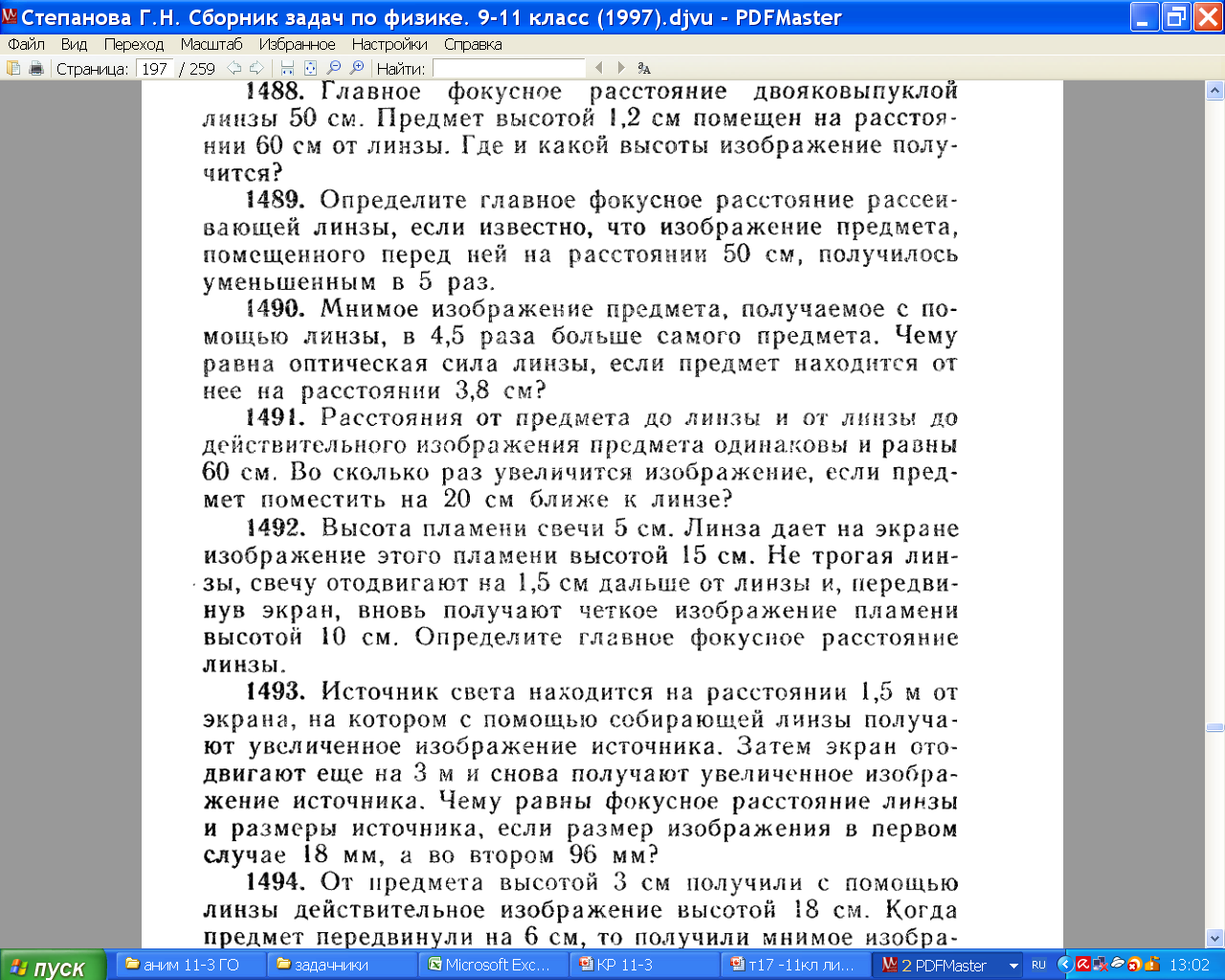 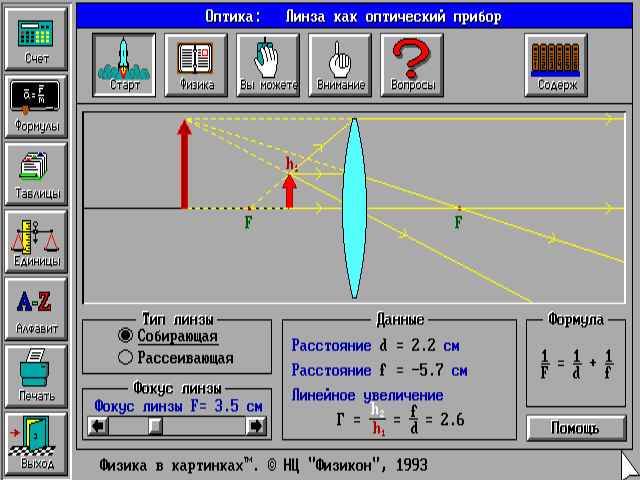 85
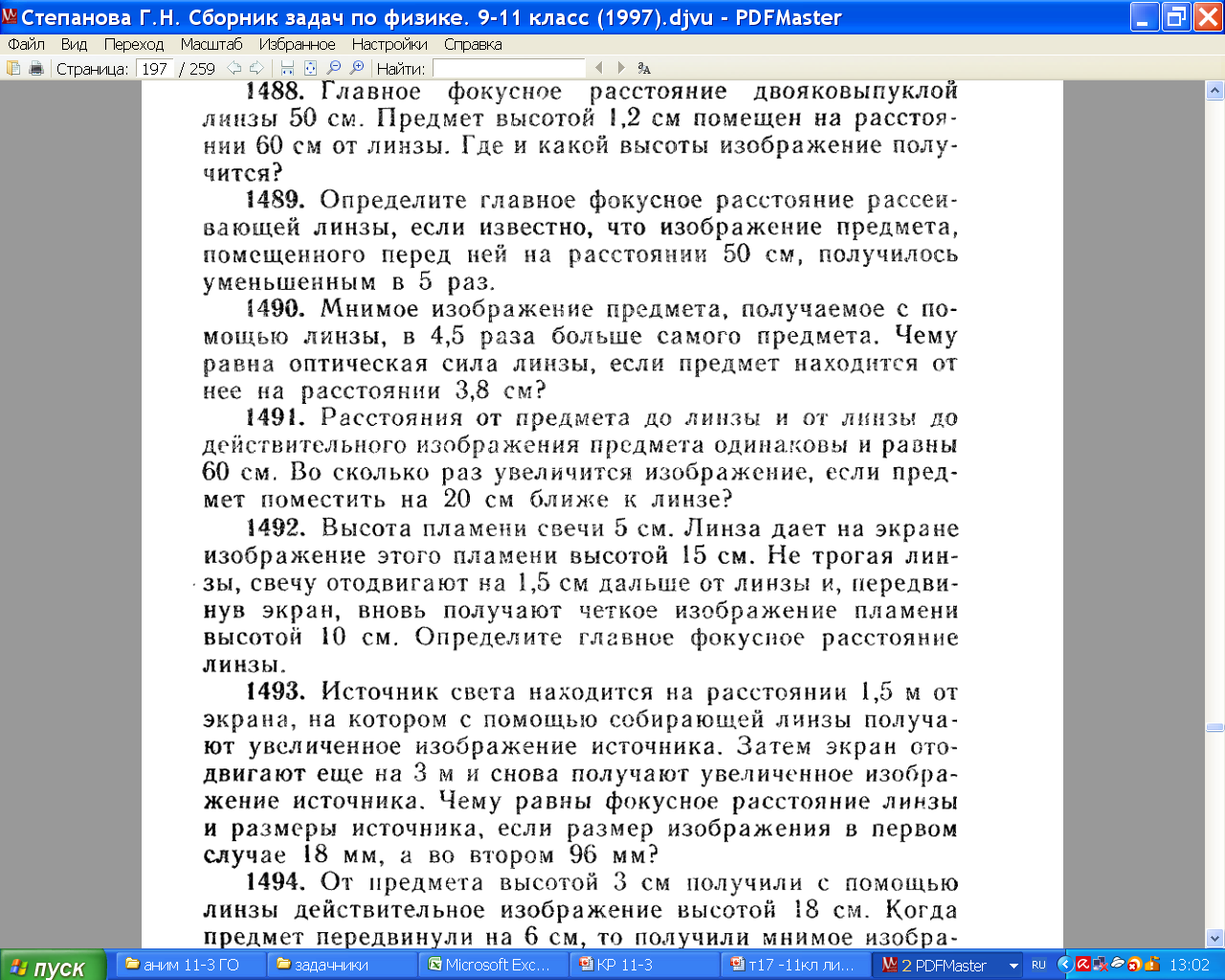 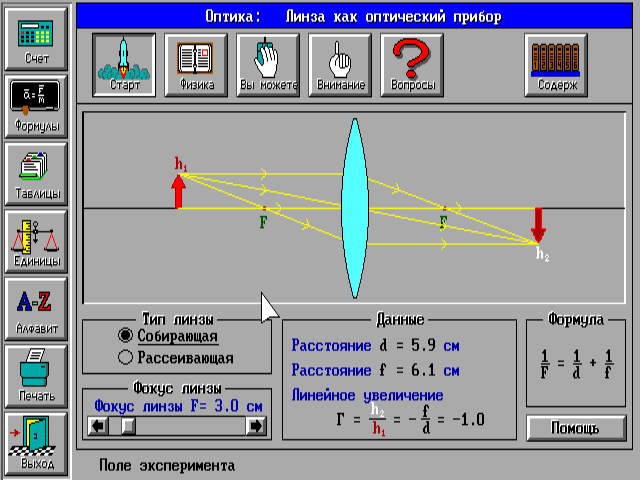 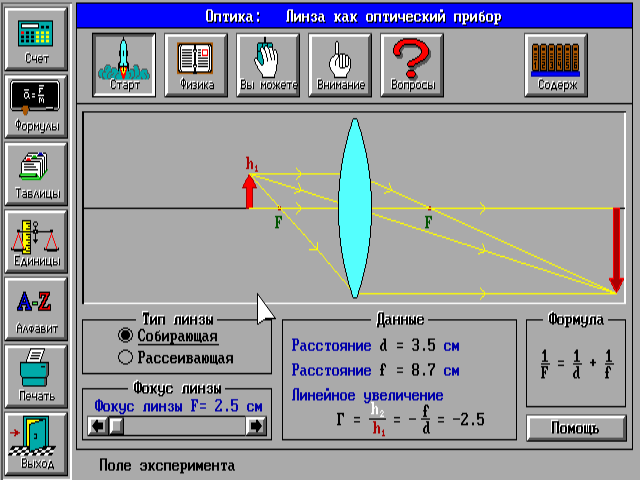